Occupational health and wellbeing 
auditing services
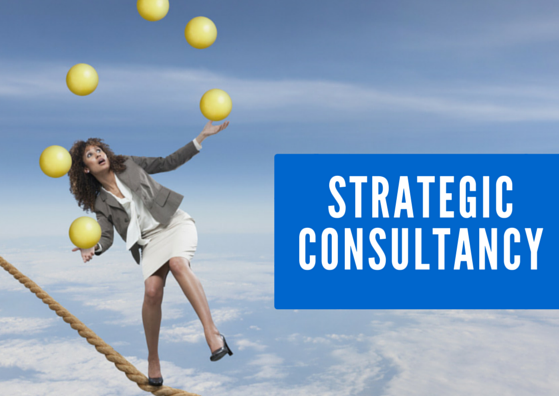 Ascertaining value
Employers have a responsibility to monitor the: 

Impact of health on work and work on health
Meet legislative demands
Apply the principles of prevention 
Ensure employees have the capability to do their jobs

Merely providing services is “not a panacea by which employers can discharge their duty of care”.

United Kingdom case law is clear on the responsibilities of employers to provide, audit and communicate employee health services to their employees in a consistent manner.

The Management of Health & Safety at Work (MHSW) Regulations 1999 requires all employers and the self-employed, to assess the risks from their work on anyone who may be affected by their ongoing activities. The regulations require employers to carry out a systematic examination of their work activities and record the significant findings of any assessment. 

Experience demonstrates that most organisations:

Have no strategy for managing wellbeing at work – especially mental health 
Are unhappy with their occupational health service
Have poor market knowledge of intervention options 
Have little time or experience to manage services effectively (in house or procured)
Rarely meet legislative guidelines especially on stress
Have limited resources available to invest time into understanding data
Have a plethora of ad hoc interventions, which are usually over priced
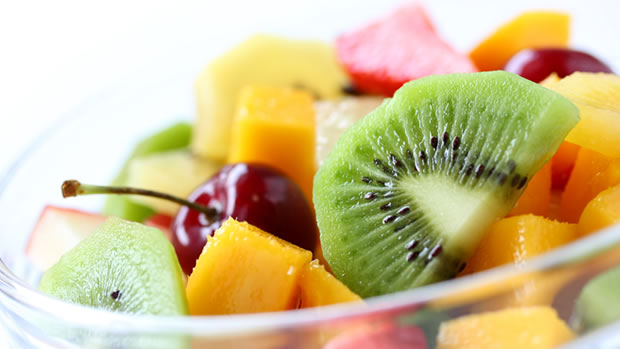 Our experience
Wellbeing4business Ltd approaches the question of health and wellbeing at work from a business perspective. We believe that health and wellbeing should be seen as long-term investment, designed to improve overall corporate health (both financially and medically). We have assembled some of the UK's leading experts in health, safety, occupational health and wellbeing to provide independent strategic advice to organisations.
 
 Testimonials
 
Michael Fox , Manager, HR Operations, ESB Dublin  Wellbeing4business undertook a review of our internal Occupational Health function to independently assess our capability in this area and to make recommendations on areas to focus on to enhance the quality and value of this service. The team at Wellbeing4business were very professional and efficient in their approach and dealt with our team in a very courteous and respectful manner. The recommendations for enhancement to our Occupational Health activity were very comprehensive and insightful. These recommendations coupled with their general views on how we might grow our overall health and wellbeing services were very valuable to our company.

Sue Guest Head of Health Safety, E.ON UK - Working with Wellbeing4business Ltd has been truly worthwhile for E.ON UK. We realised that we needed to develop a stronger foundation for employee wellbeing. The audit and strategic consultancy helped us to develop a wellbeing strategy which enabled us to see how we could integrate our safety, health and work life balance activities.

Gill Tait – Associate Director of Human Resources Sheffield University - Wellbeing4business was selected, from a number of providers, to undertake a review and audit of the Occupational Health, Wellbeing and Counselling services at The University of Sheffield . The Terms of Reference for the review and audit demanded a comprehensive review of the services be undertaken, taking into account stakeholder views, and a report to be prepared and presented detailing the key findings and recommendations
 
 The brief review will help the organisation to:
 
To identify “where the organisation is now” in addressing occupational health and wellbeing and the integration with the business focus and needs 
Review supplier contracts and service delivery/provision management
Build a proposition of best practice health and wellbeing services that fulfill legal obligations and critical business objectives 
Assess spend vs industry benchmarks
Understand and manage health data
Build a comprehensive wellbeing strategy 
.
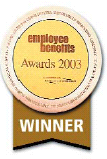 Audit solutions
Our audits have the following benefits include:

   Gives a strategic picture of how the organization manages wellbeing
   Provides an insight as to whether the current services are appropriate vs. need
   Reviews spend, delivery, account management 
   Establishes the perceived value of current services
   Answers procurement questions/supports tender development
   Answers specific questions on aspects such as ‘in house vs. outsource’

Modules

The audit process is modular and can be adapted to suit each client organisation’s needs. An audit typically takes between two and fifteen days.

The strategic review will look at the following elements: 
Leadership/management of service
Business functions, type and current issues
Vision /future strategy
Services – current deliverables/services/solutions 
Strategy and buy in – wellbeing strategy, mental health strategy and alignment with business issues/change
Programme management – structure, knowledge, intervention planning, audit
Contract spend, account management and value for purchased interventions  
Programme procurement and management
Service integration
Clinical governance brief review
Communication/brand/image/engagement

The intervention review will see if the current interventions fit future needs. Auditors will look at services such as OH, wellbeing, physiotherapy, counselling, training, proactive initiatives and self help information.

The data review will provide an insight into activity rates and outcomes by reviewing key metrics connected with the programme.
         Analyse intervention data
         Analyse absence data
         Identify trends/gaps.

At the end of the audit our consultant will produce a full report and present it to key champions.